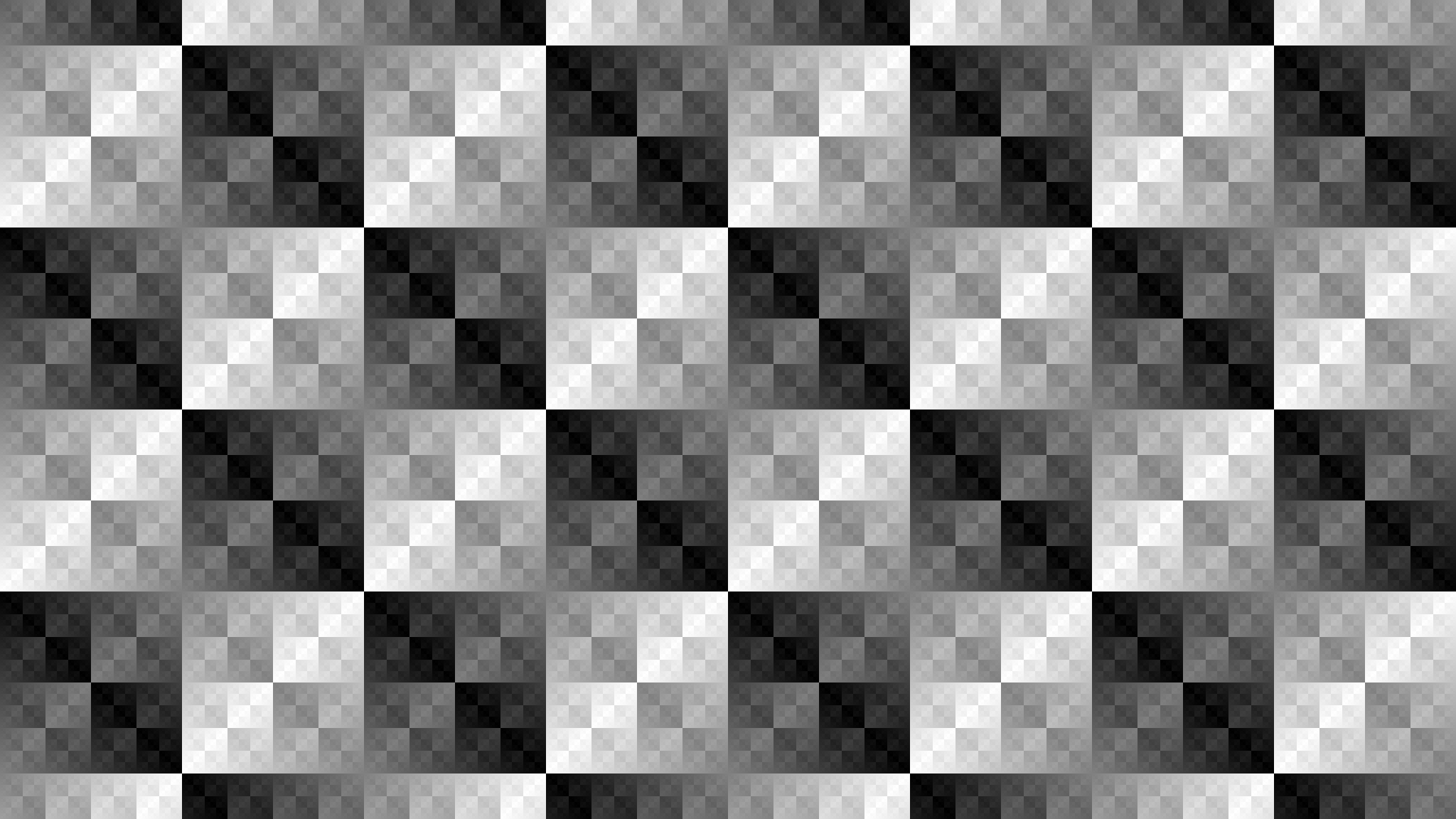 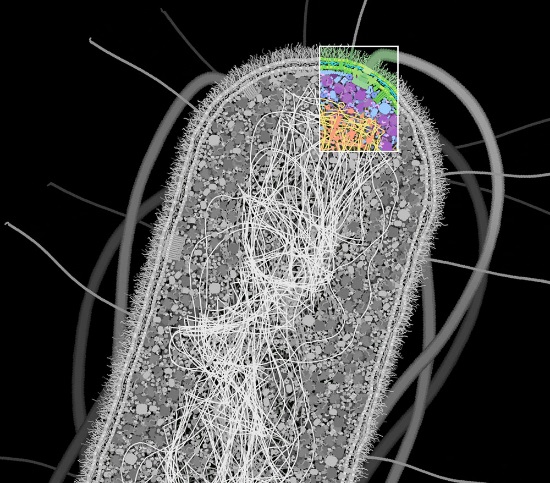 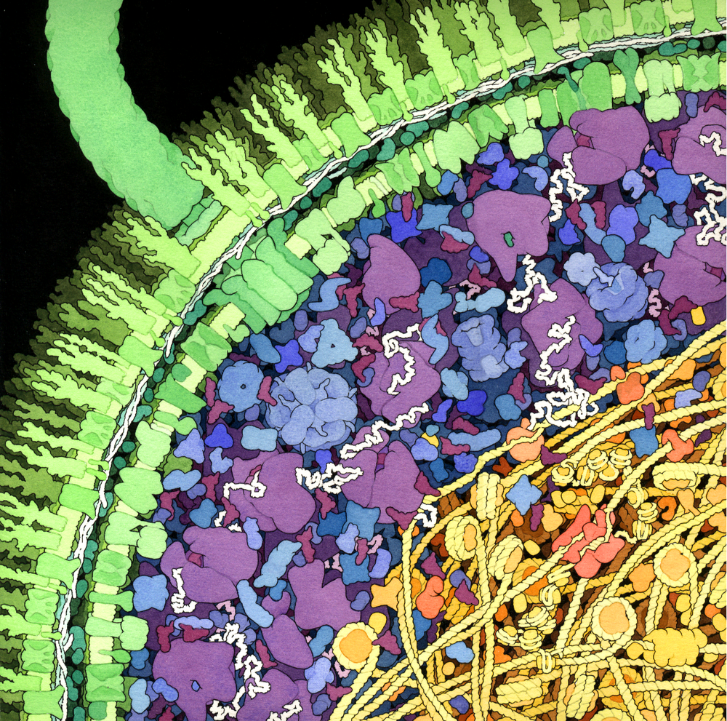 illustrations from The Machinery of Life by David S. Goodsell
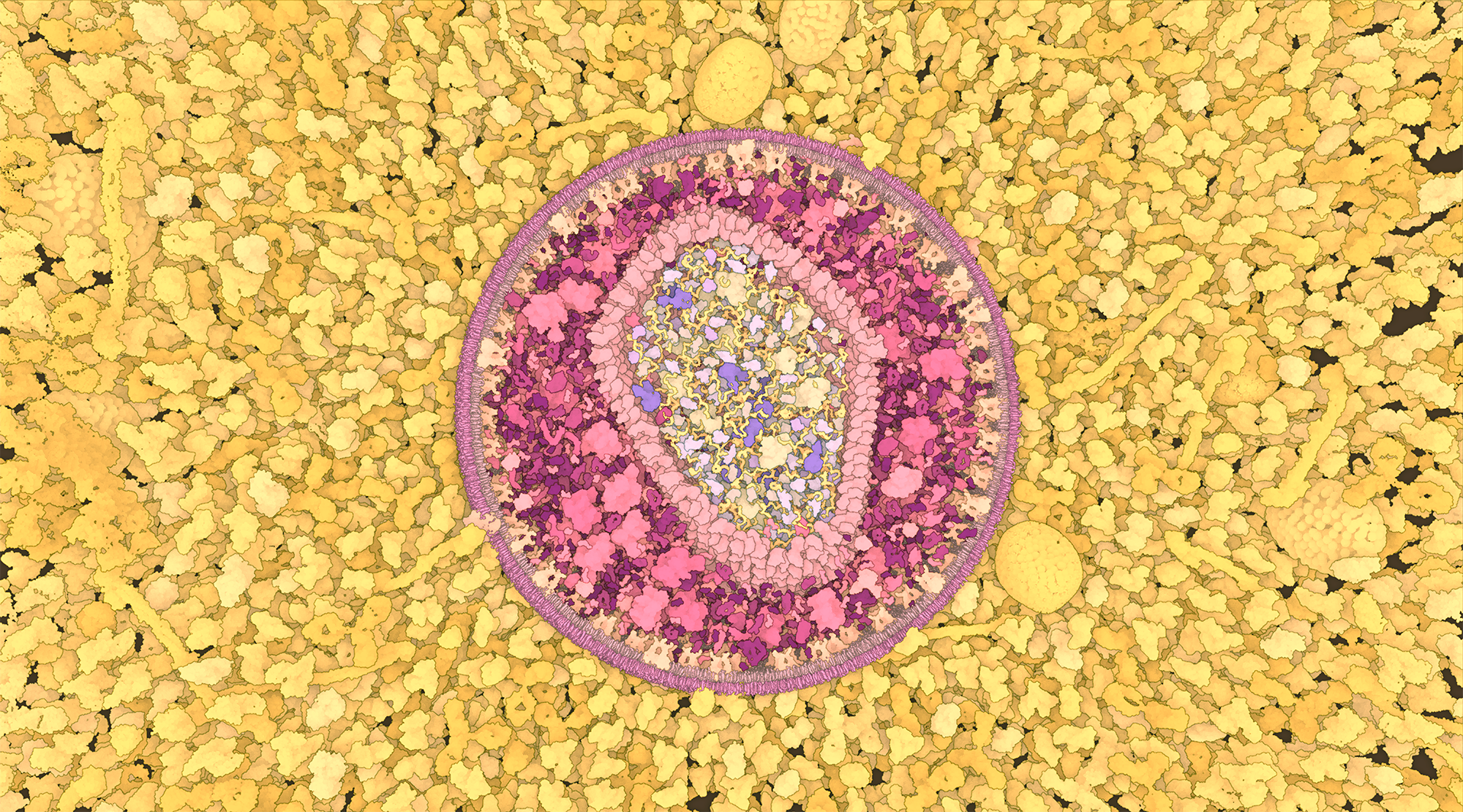 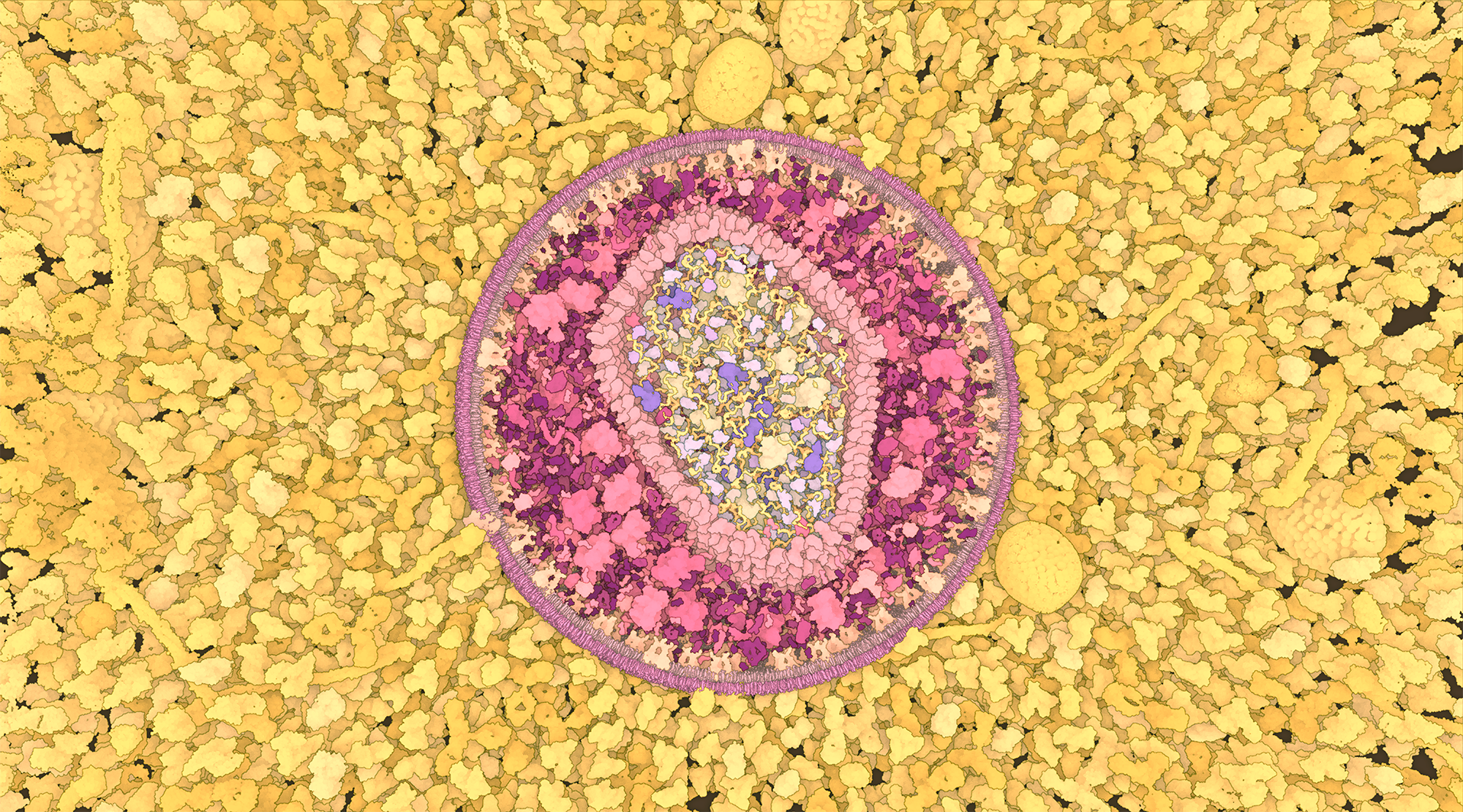 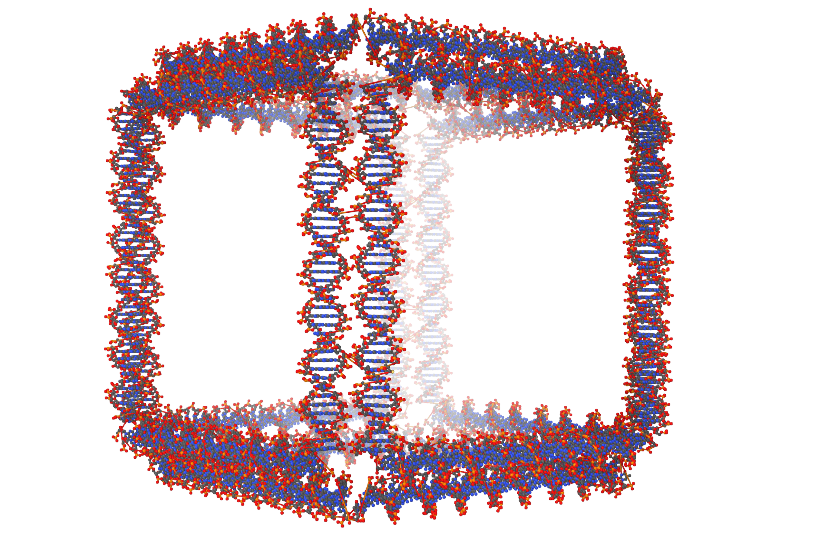 image by Miao et al.
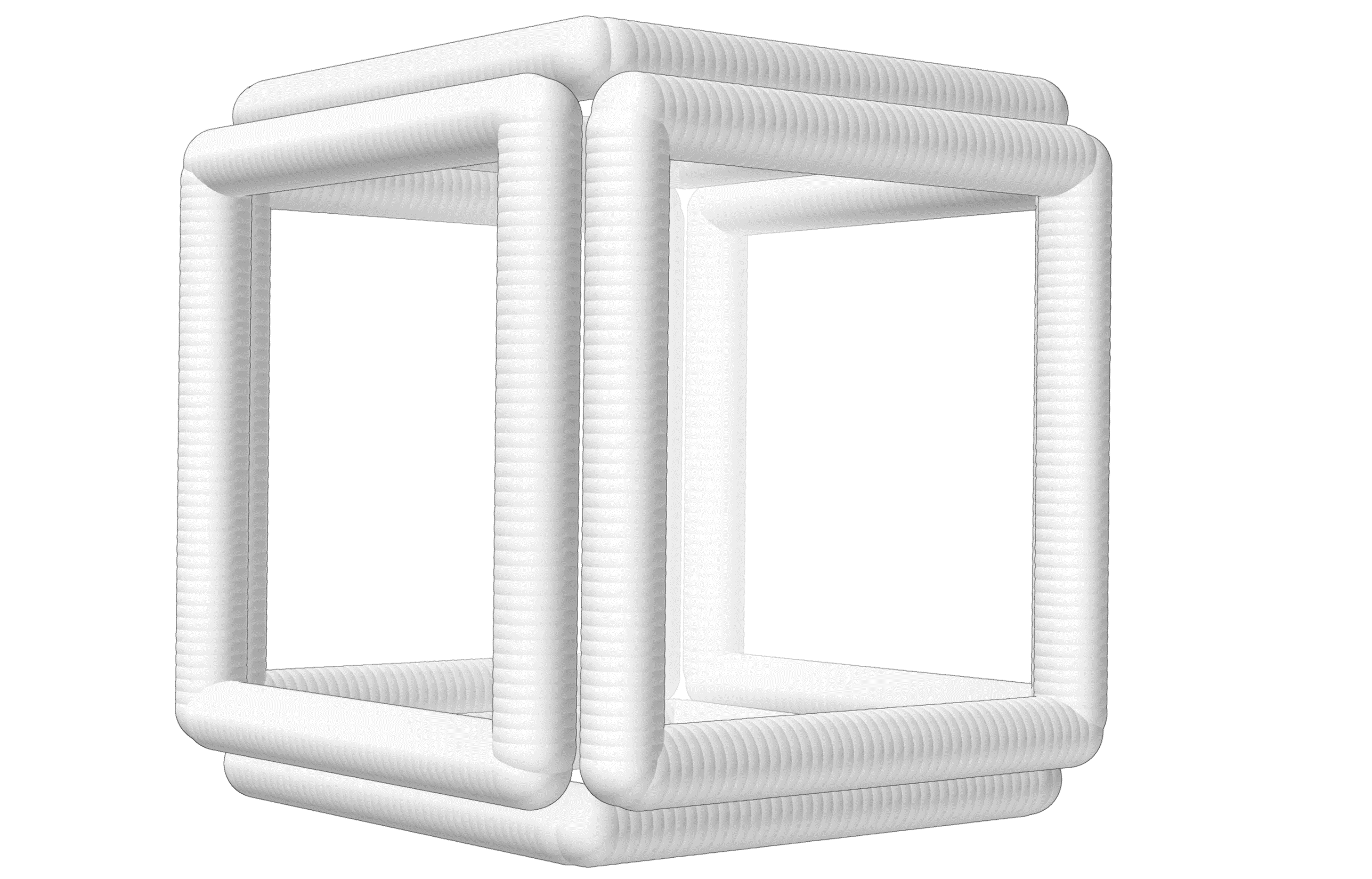 image by Miao et al.
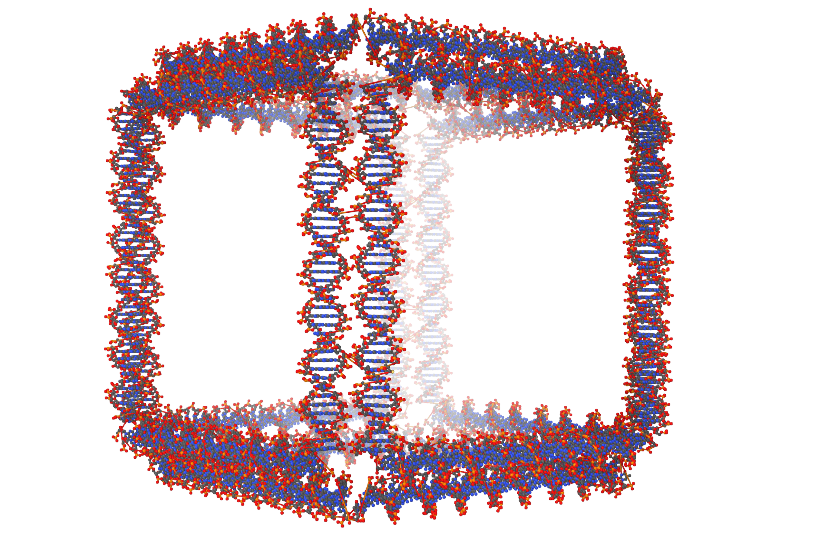 image by Miao et al.